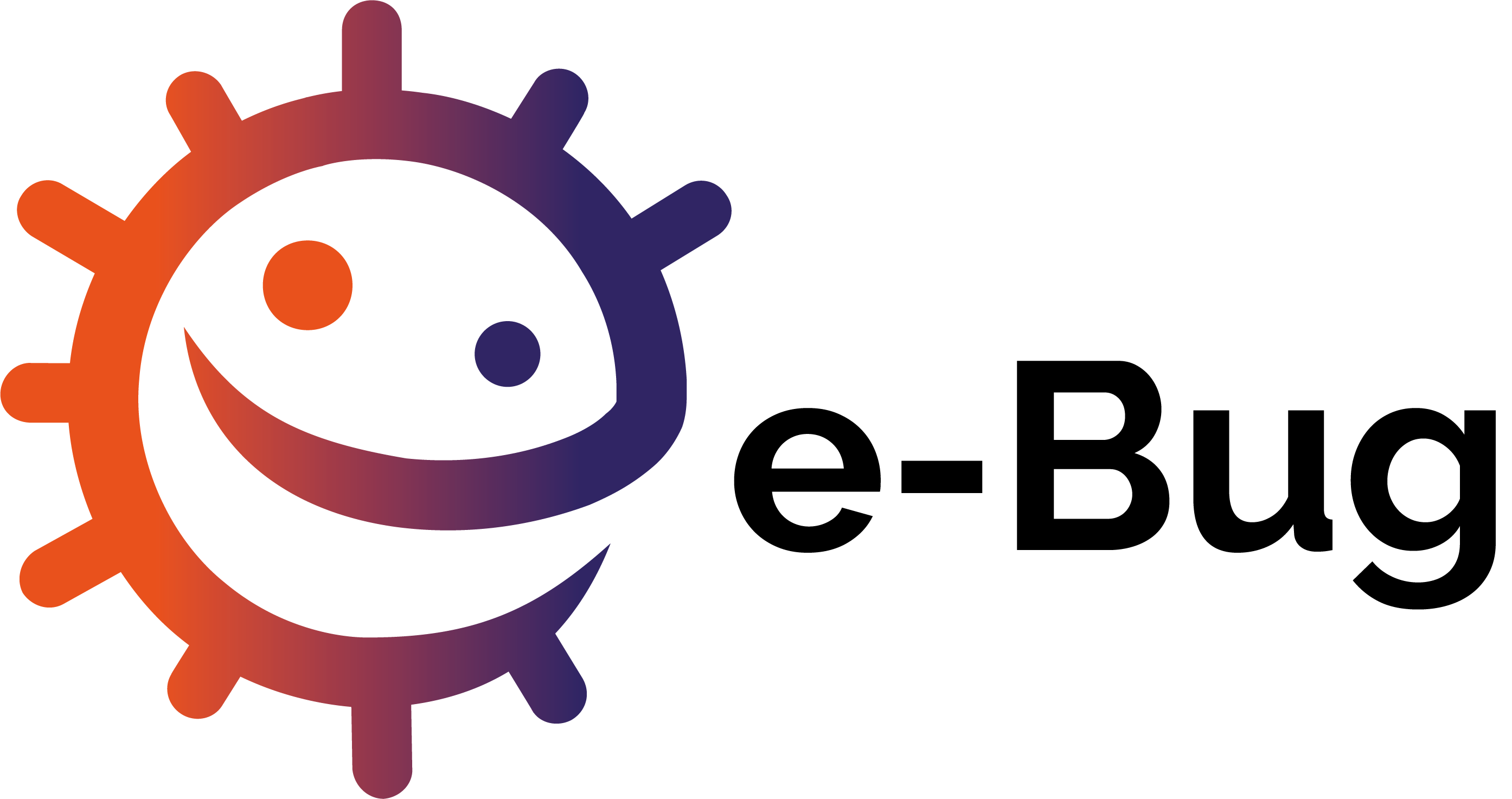 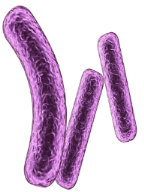 Principes de microbiologie :
Références et Liens
Cours en ligne e-Bug destinés aux 
enseignants de SVT, infirmières scolaires, 
étudiants en santé.
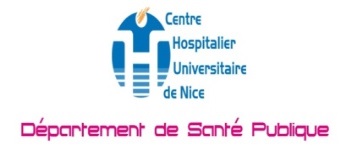 Conception: groupe de travail e-Bug France
Contact: e-Bug@chu-nice.fr
1
Références
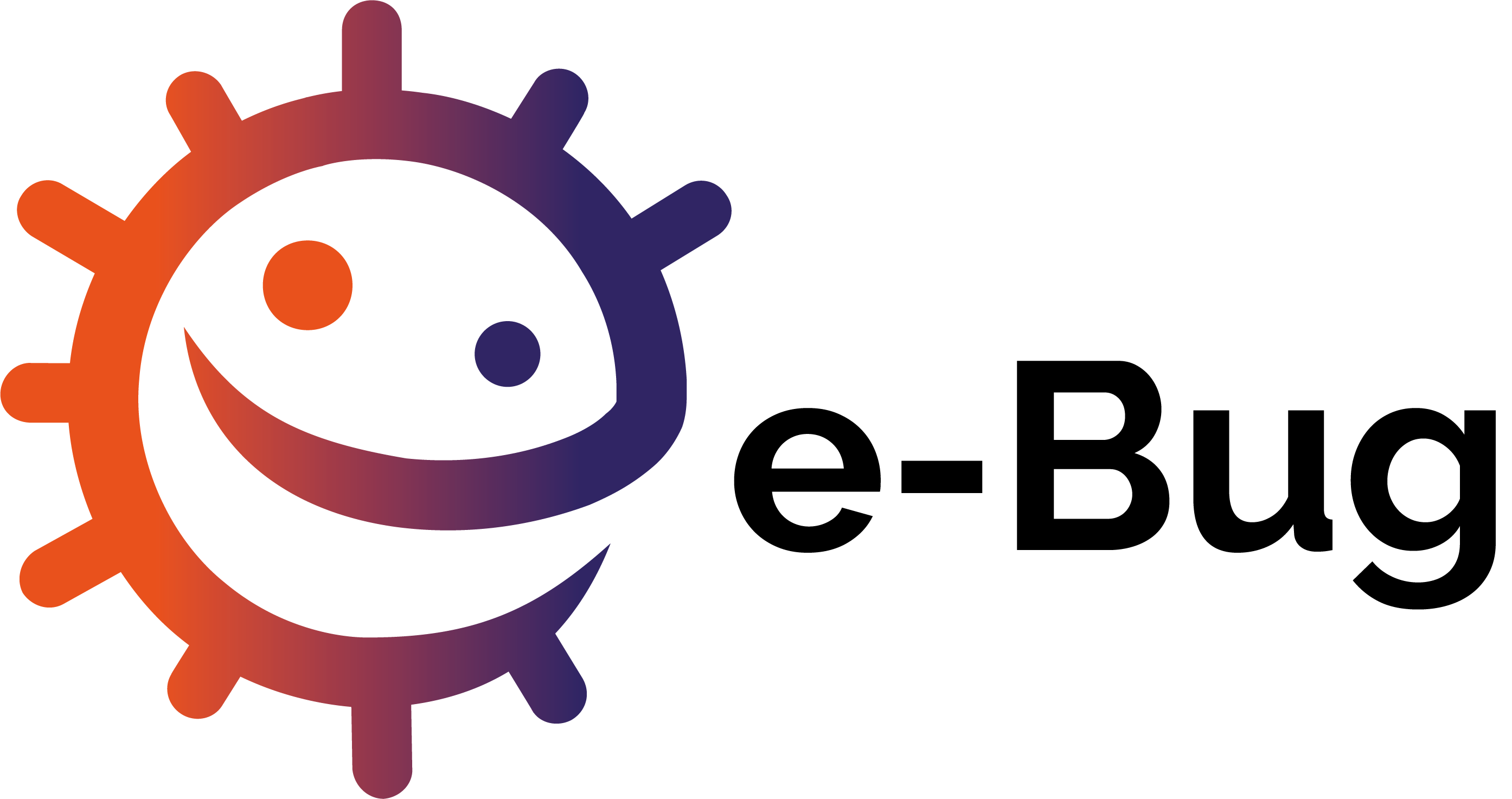 Introduction à la microbiologie - Microbiologie fondamentale et appliquée de Luciano Paolozzi et al, Editions  Broché 2019, Collection : Sciences Sup  
Introduction à la microbiologie de Gérard J. Tortora et al, Édition en ligne, MonLab et Multimédia, 3ème édition 2018 
https://www.inserm.fr/thematiques/immunologie-inflammation-infectiologie-et-microbiologie/dossiers-d-information/resistance-aux-antibiotiques
Bactérie — Wikipédia (wikipedia.org)
https://fr.wikipedia.org/wiki/Virus
https://fr.wikipedia.org/wiki/Fungi
https://fr.wikipedia.org/wiki/Protista
Principes de microbiologie: références et liens
2
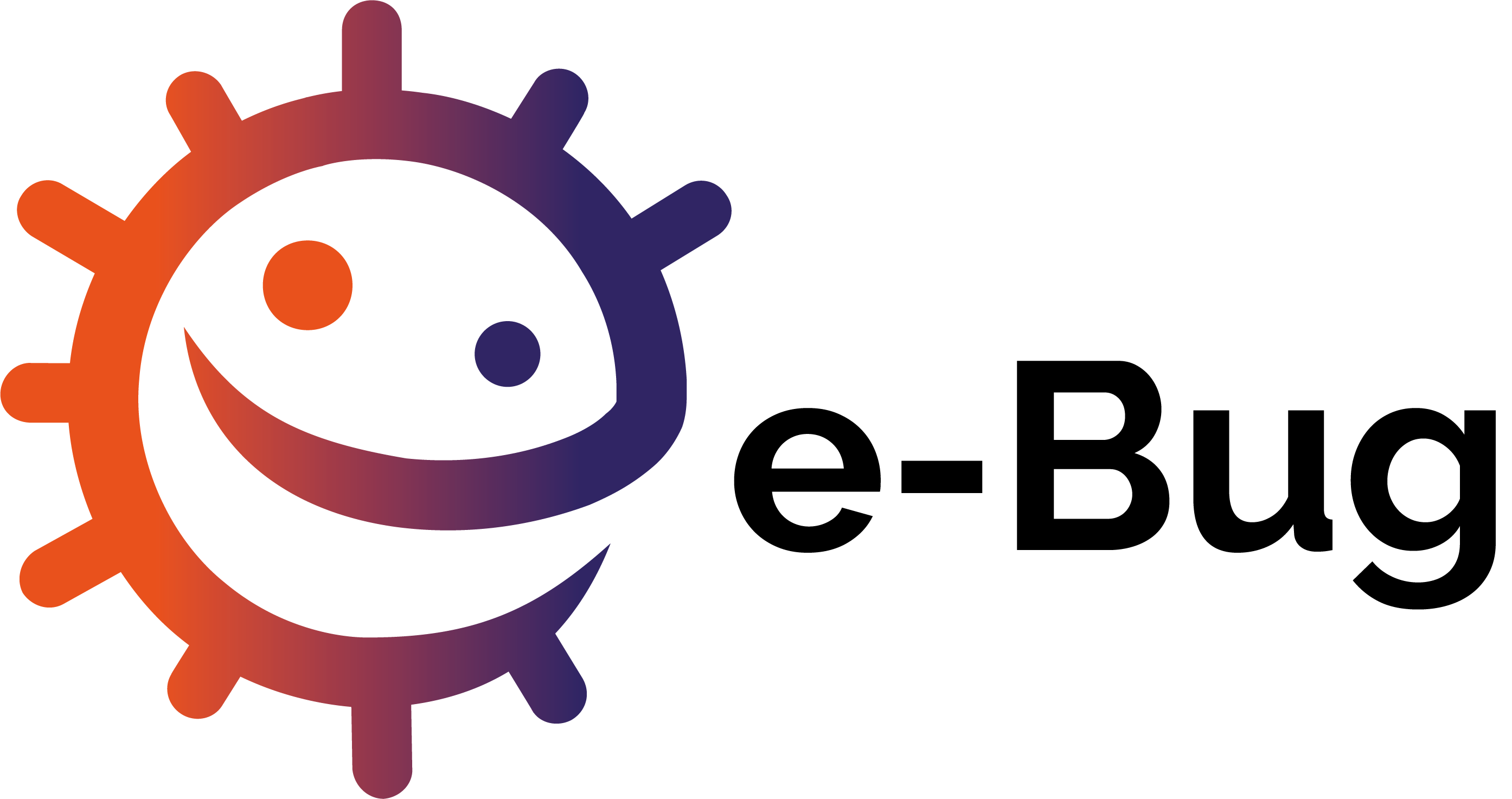 Activités e-Bug pour les élèves de collège et de lycée
Principes de microbiologie: références et liens
3